SERVICES
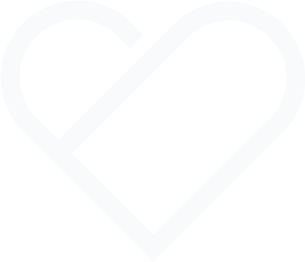 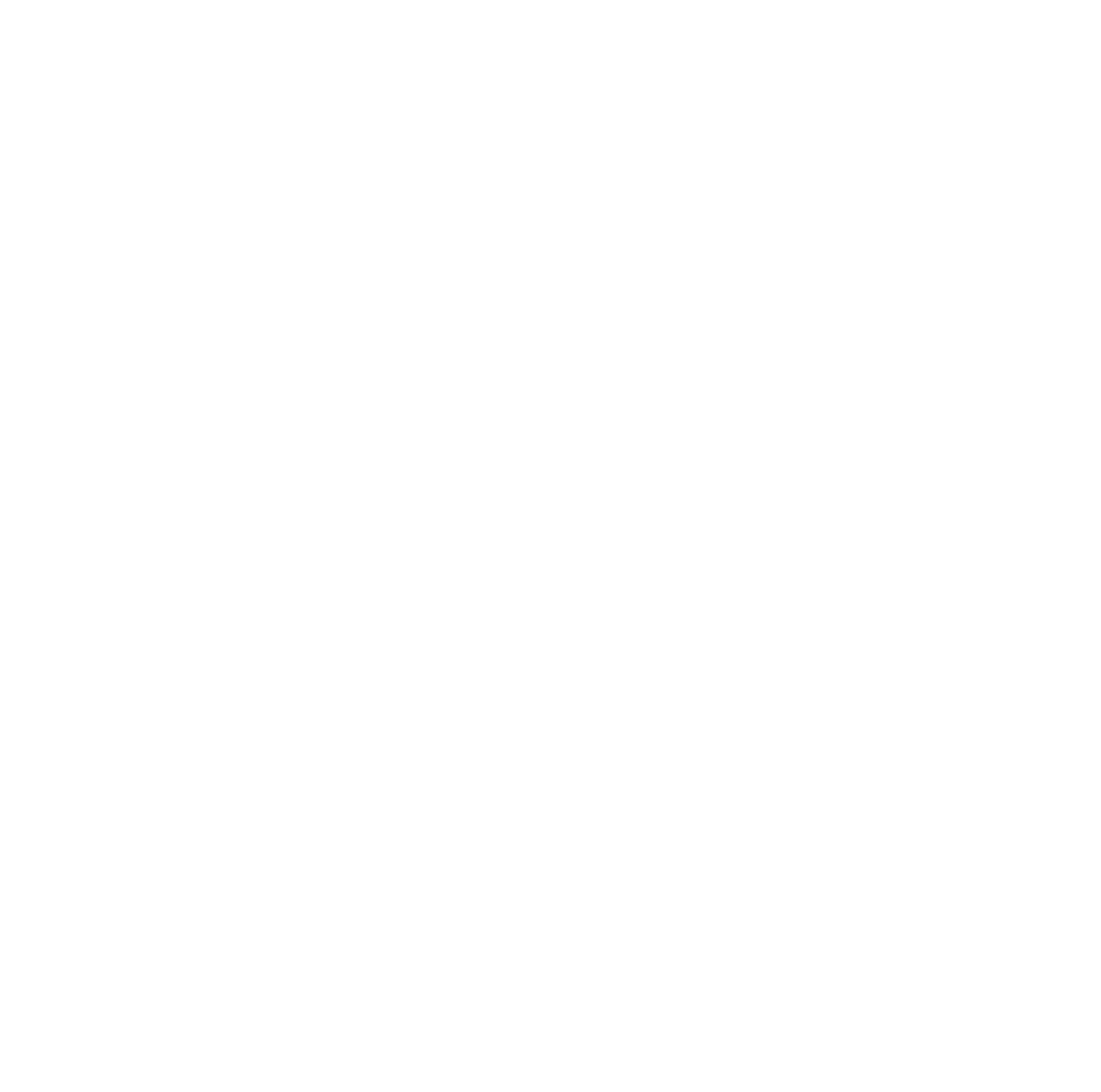 Know your fridge facts
Personal food and drinks must be stored on the bottom shelf and labeled with your name.
Fridges are cleaned every Friday afternoon—and remaining items are discarded at that time.
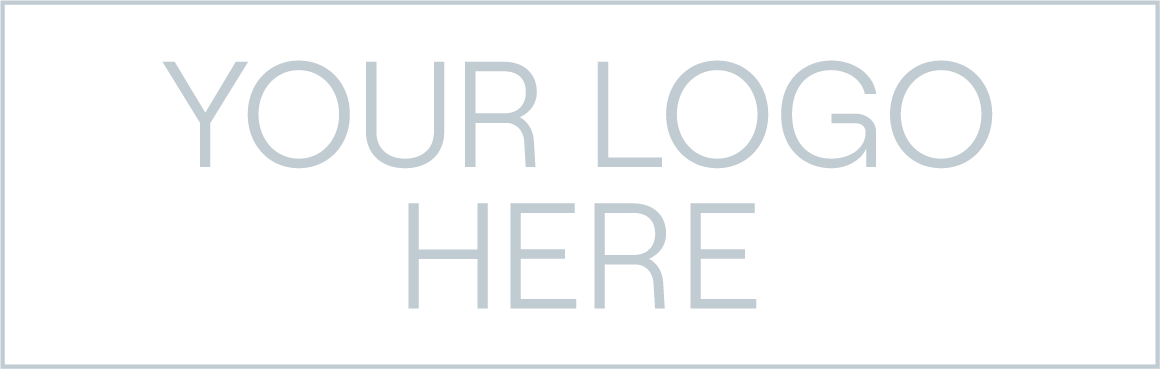 SERVICES
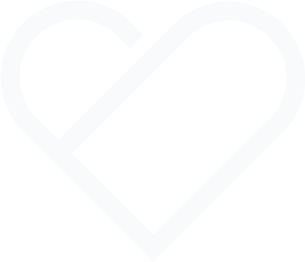 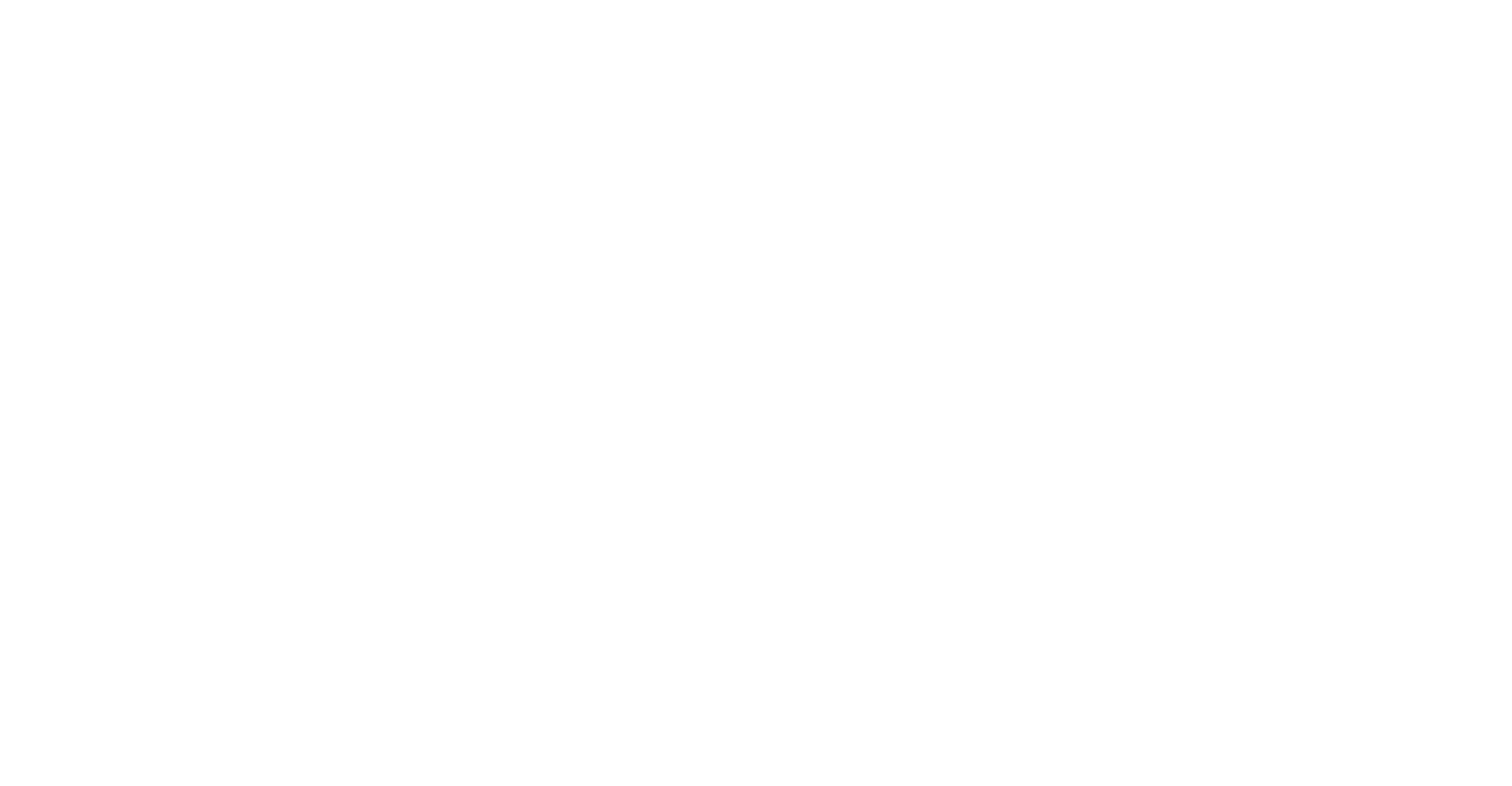 Protective
masks available
Face masks are required inside [Your Company Name] locations.
Free masks are provided
here for everyone’s health and convenience.
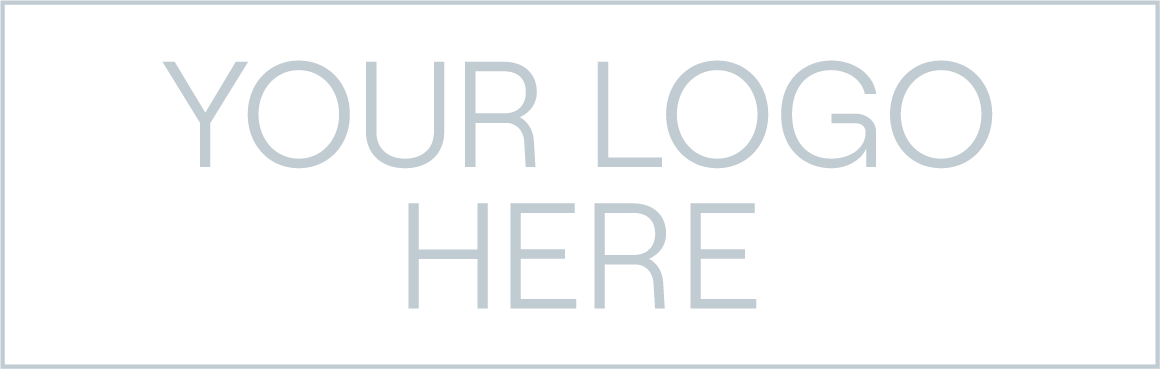 SERVICES
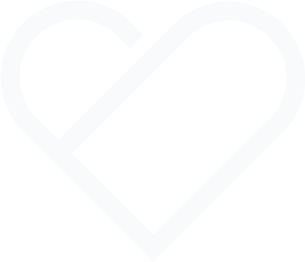 Wear gloves to use microwave
Protect everyone’s health by taking safe precautions with shared amenities.
Discard gloves after
you’re done.
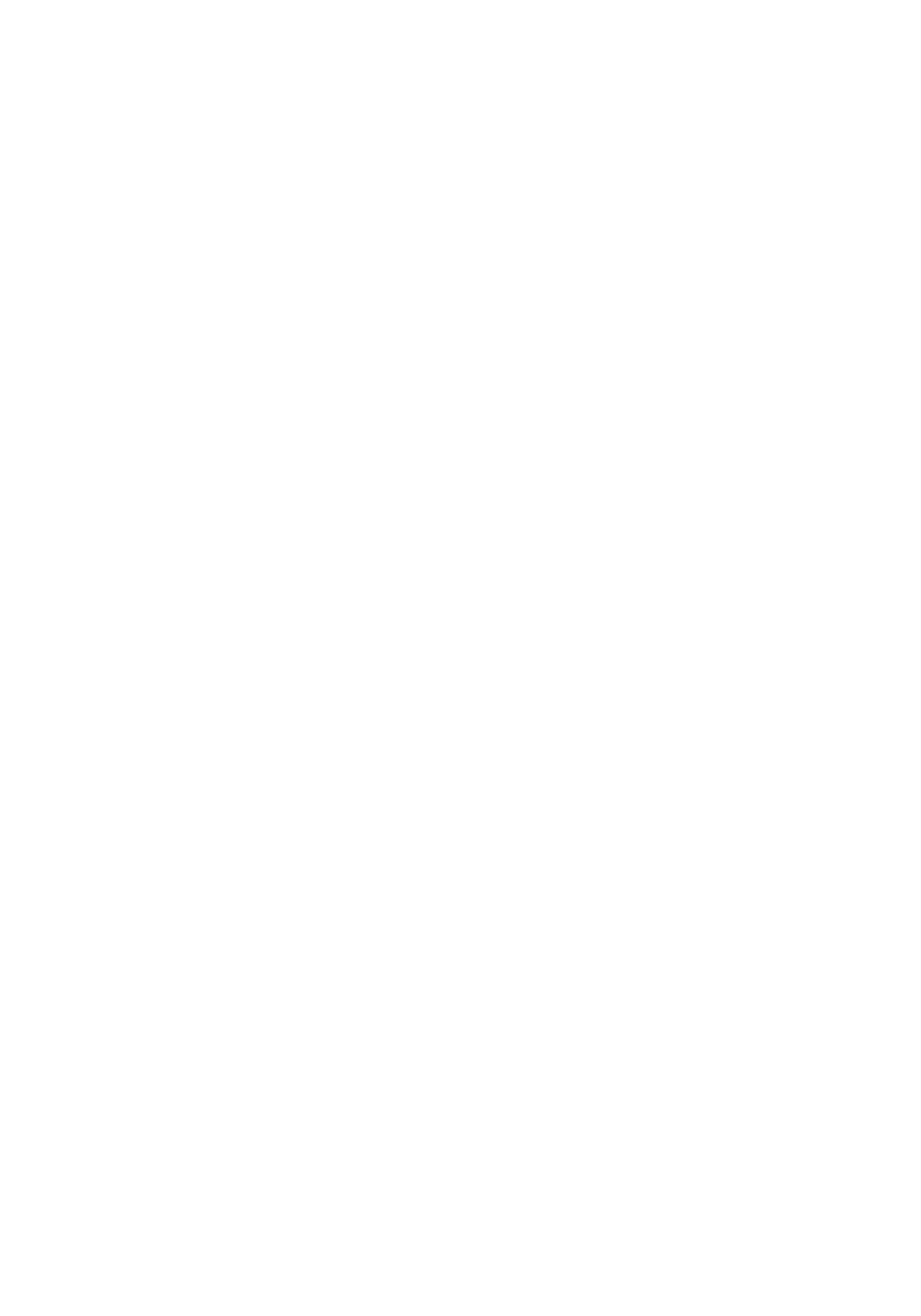 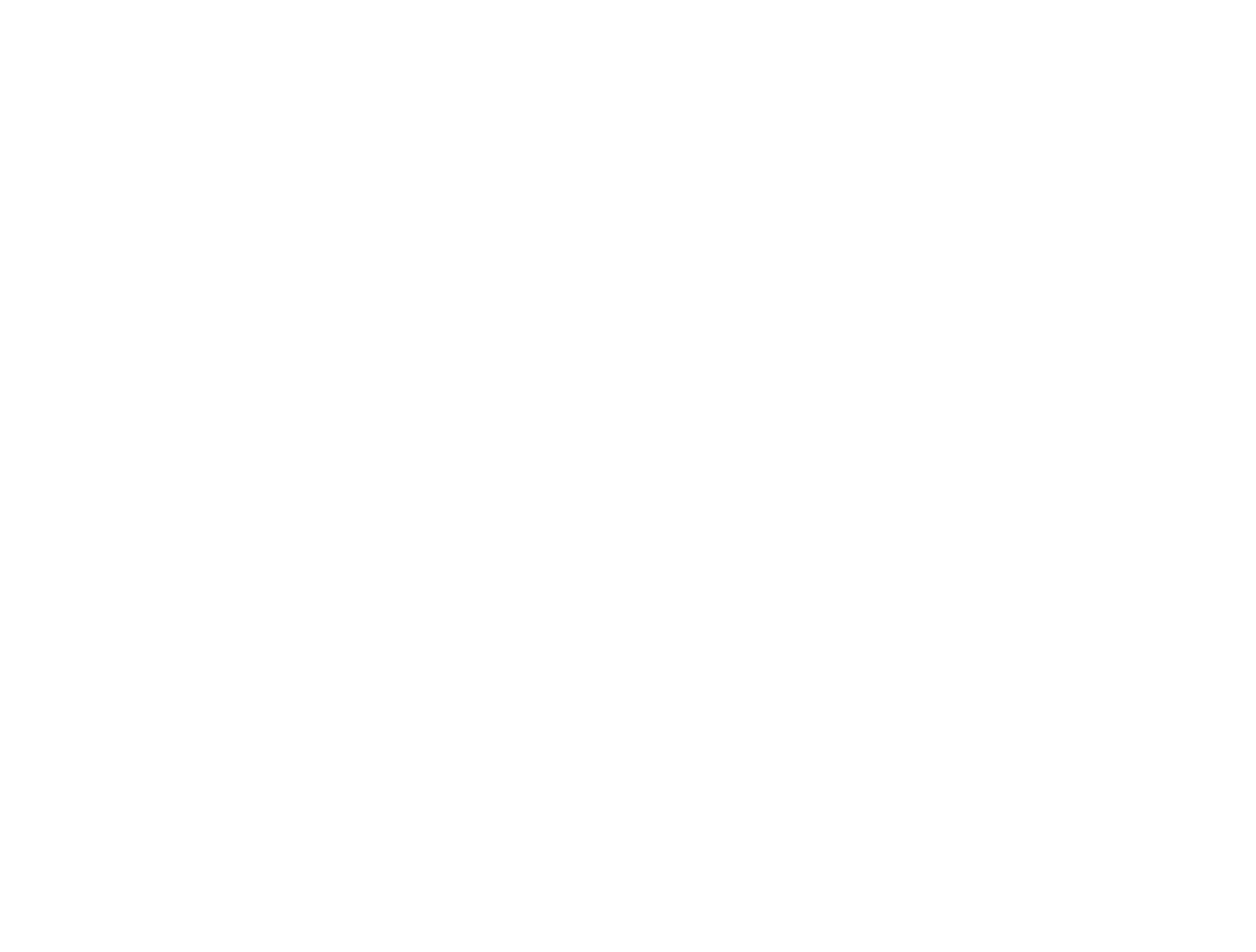 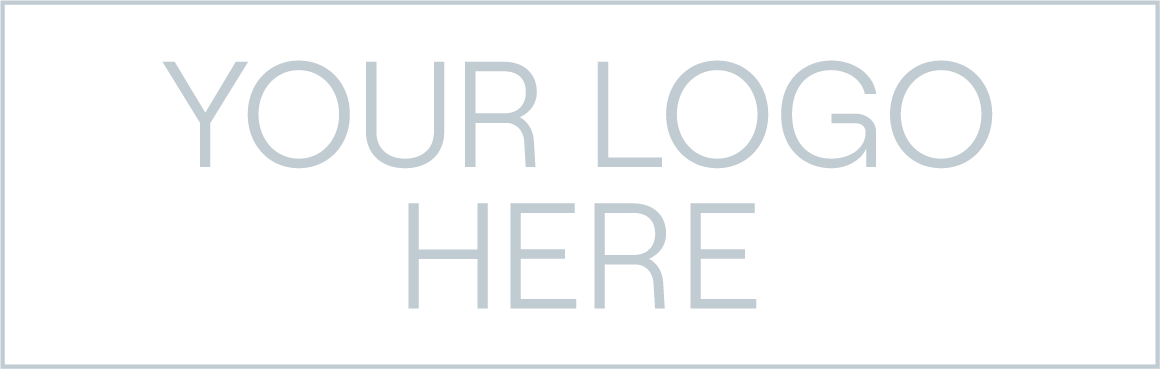 ACTIONS
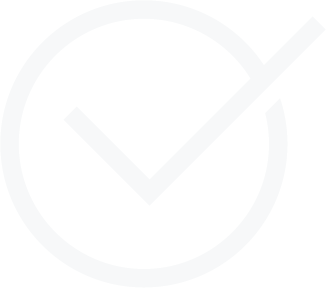 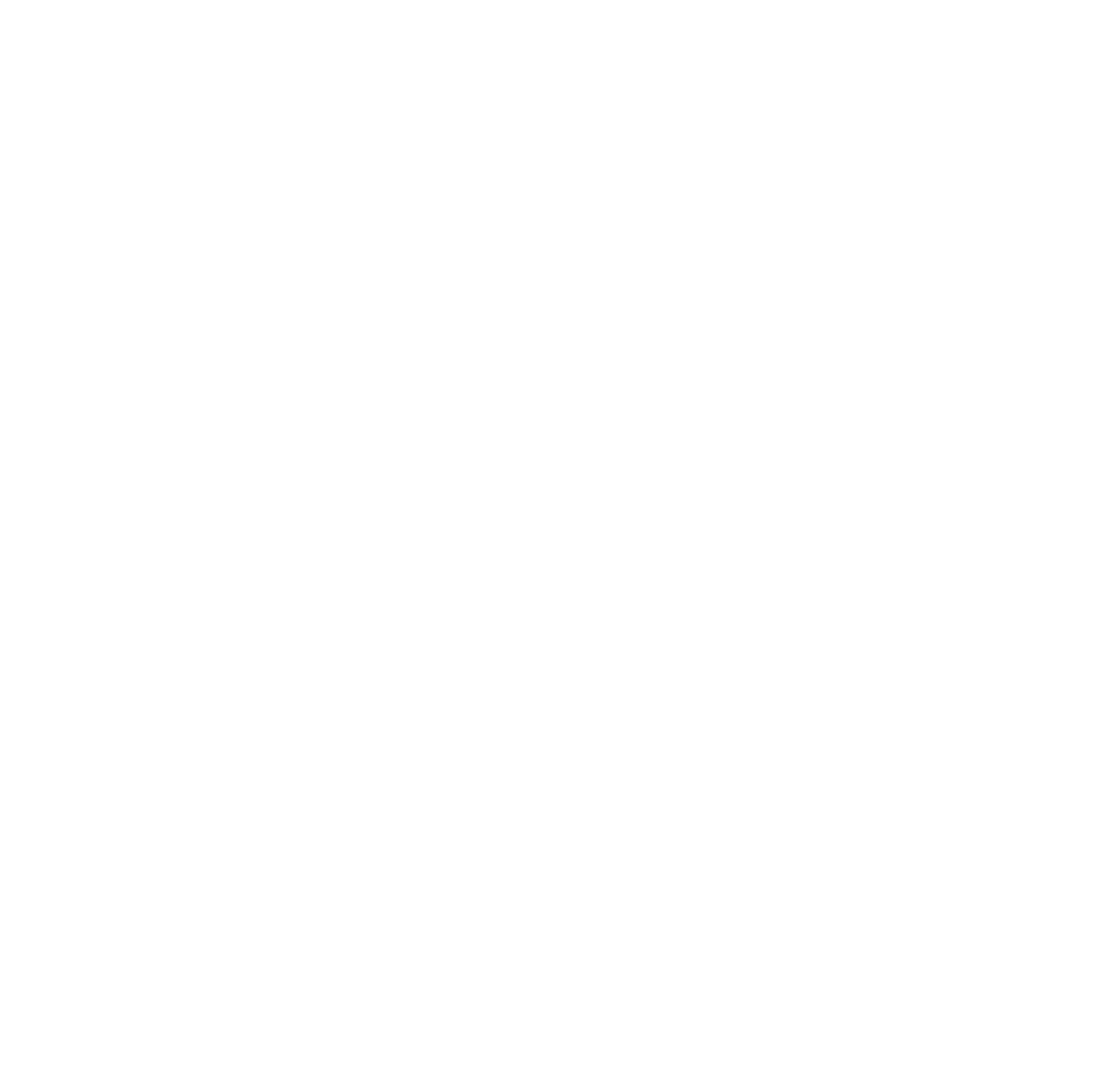 Wave—butdon’t shake
Greet others from a distance
for the health of all.
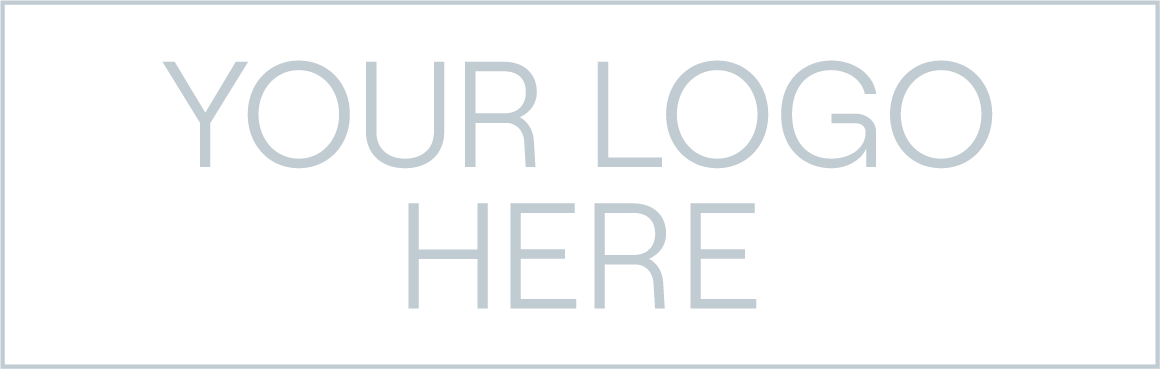 ACTIONS
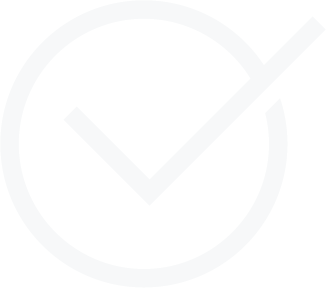 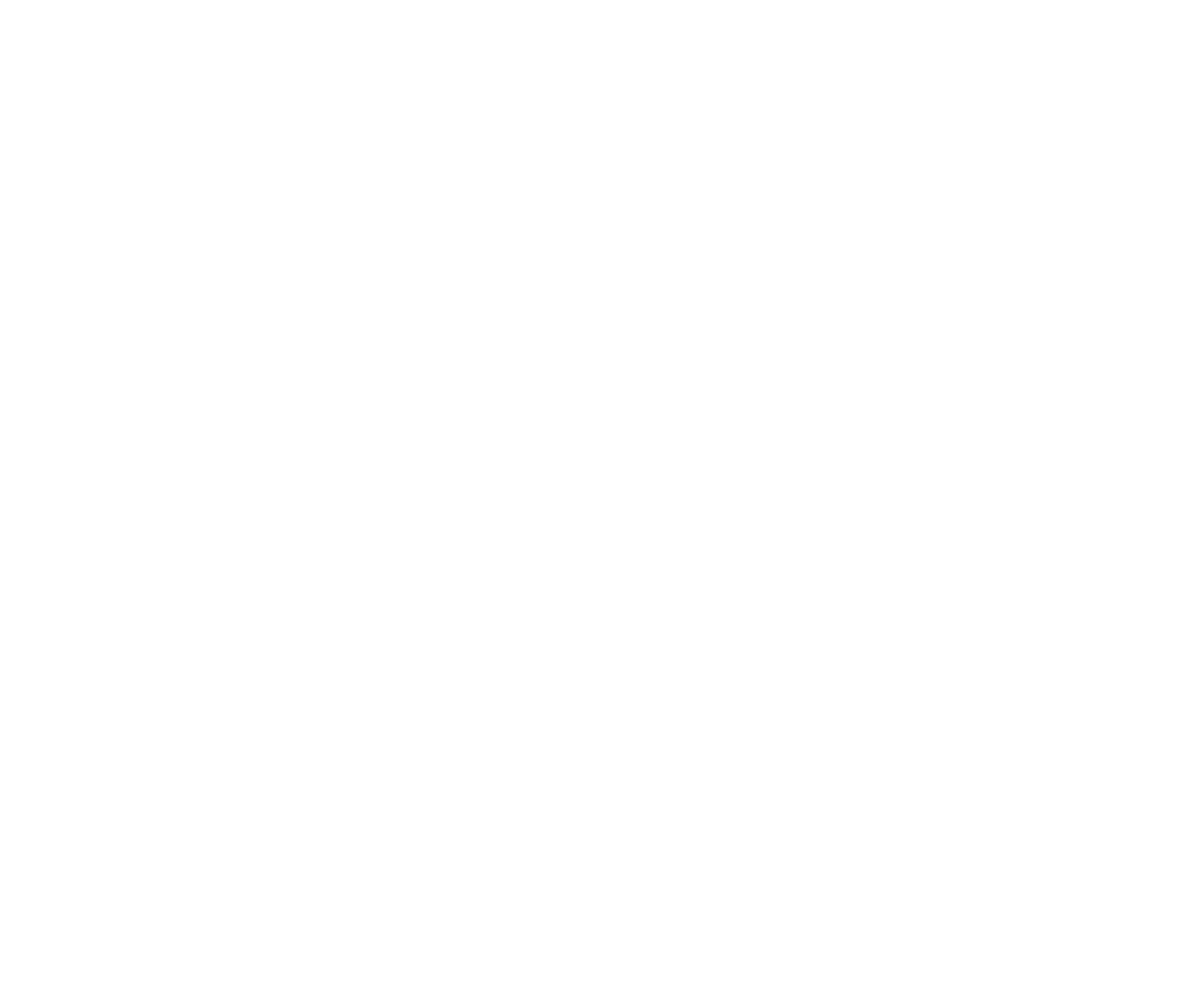 Keep a safe distance,
always
Be healthful and helpful. Give
everyone physical space for the good of all.
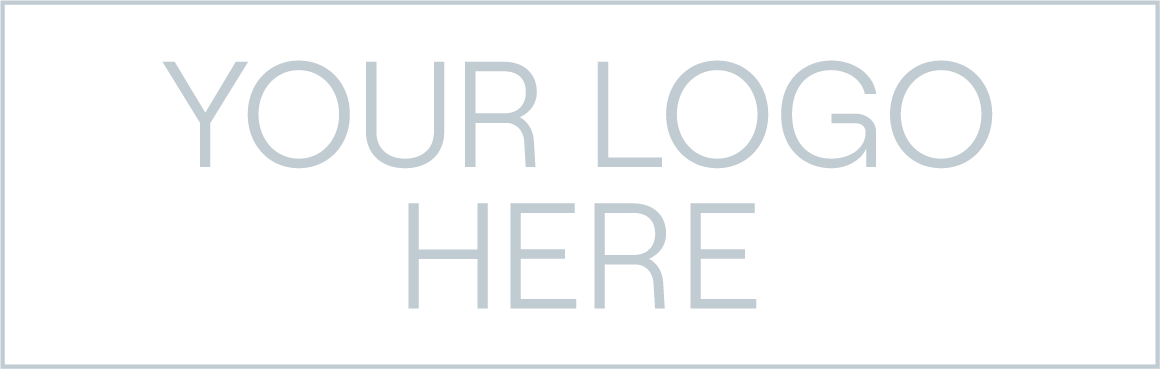 ACTIONS
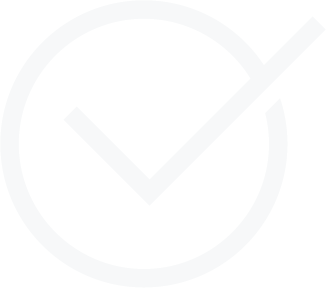 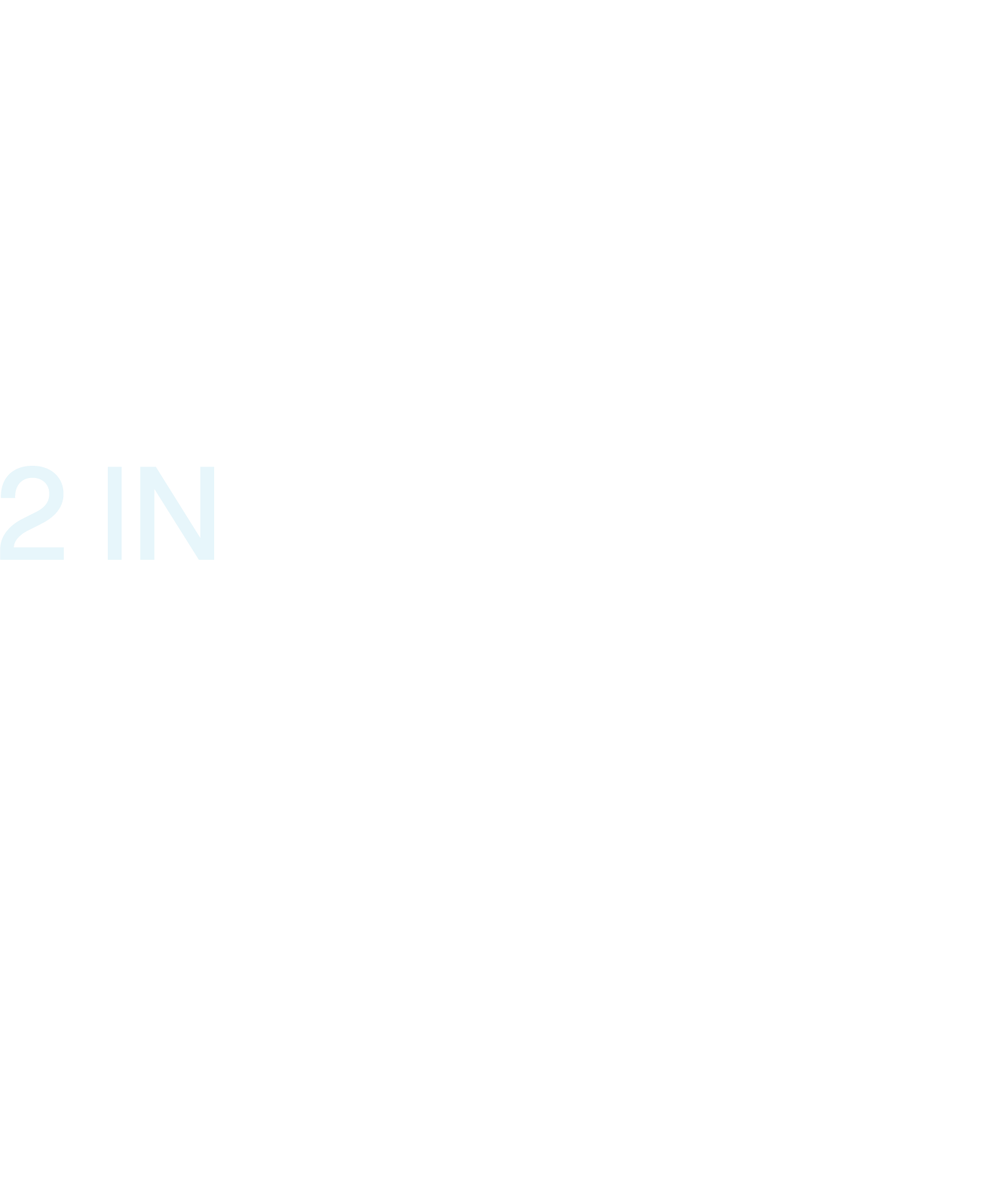 Lower your
cup away from
the spout
Maintain the required 2-inch distance as you refill.
Your actions benefitthe health of all.
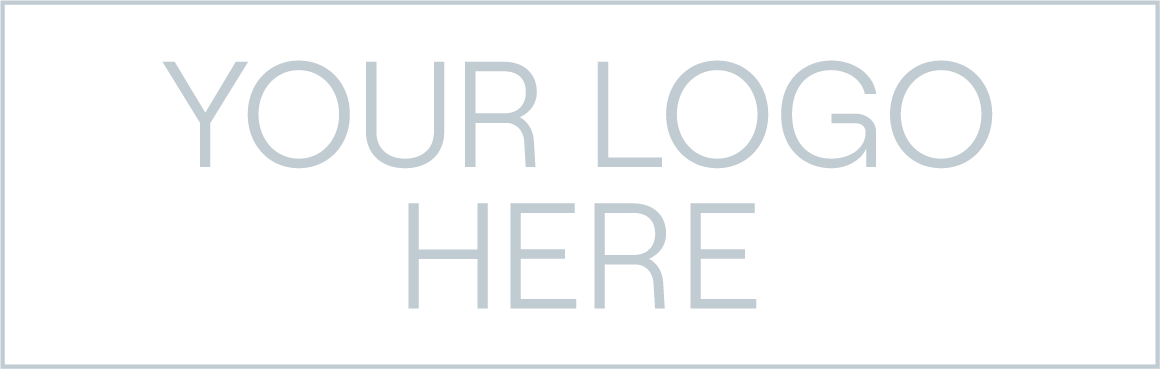 ACTIONS
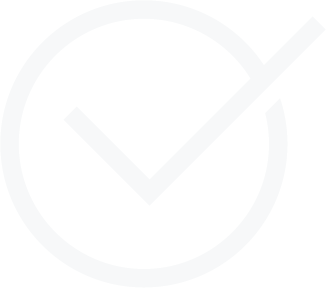 Keep yourself covered
Use a disposable cloth or tissue when you sneeze or cough. If you don’t have either, use your inner elbow instead.
Your actions benefit the health of all.
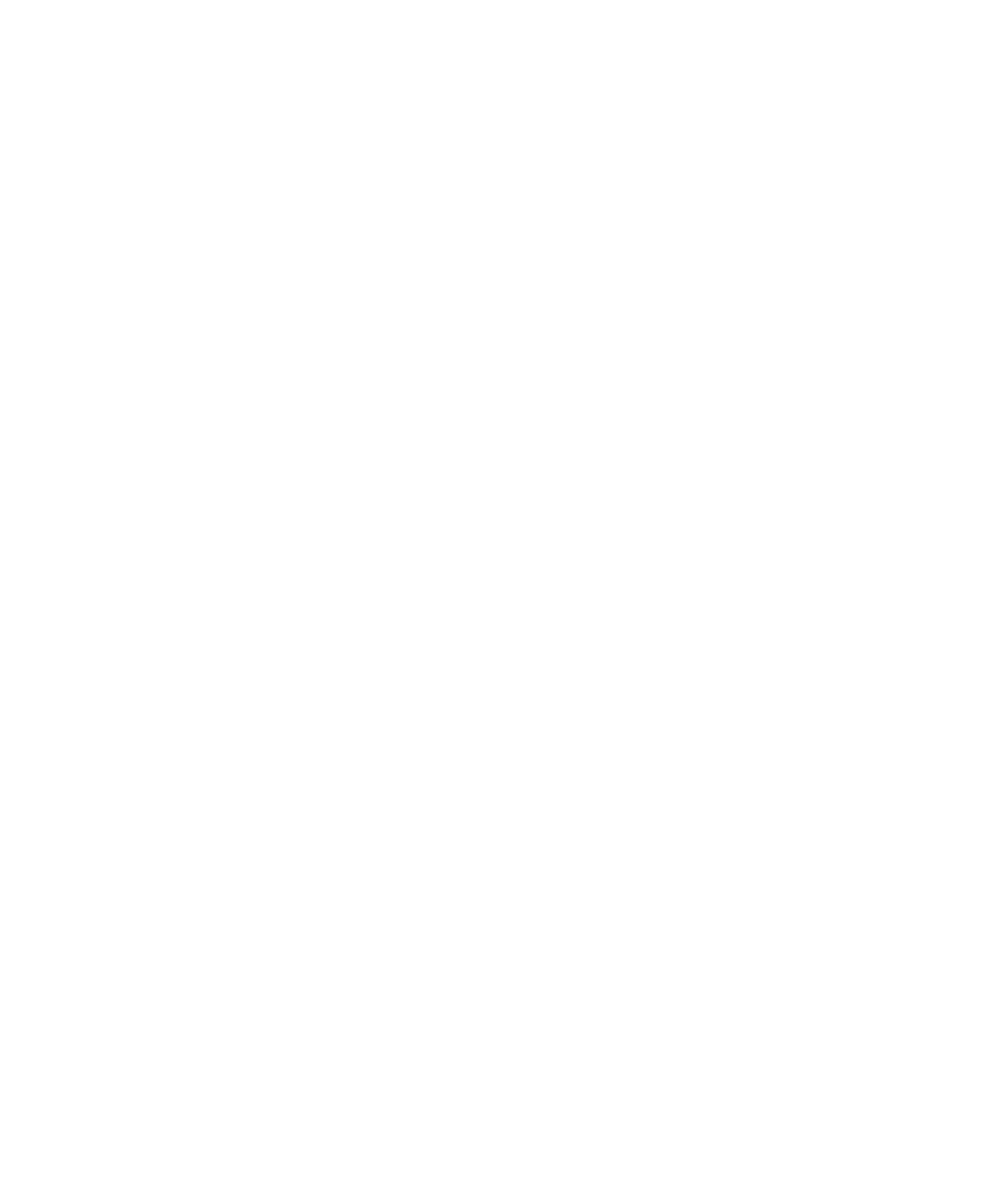 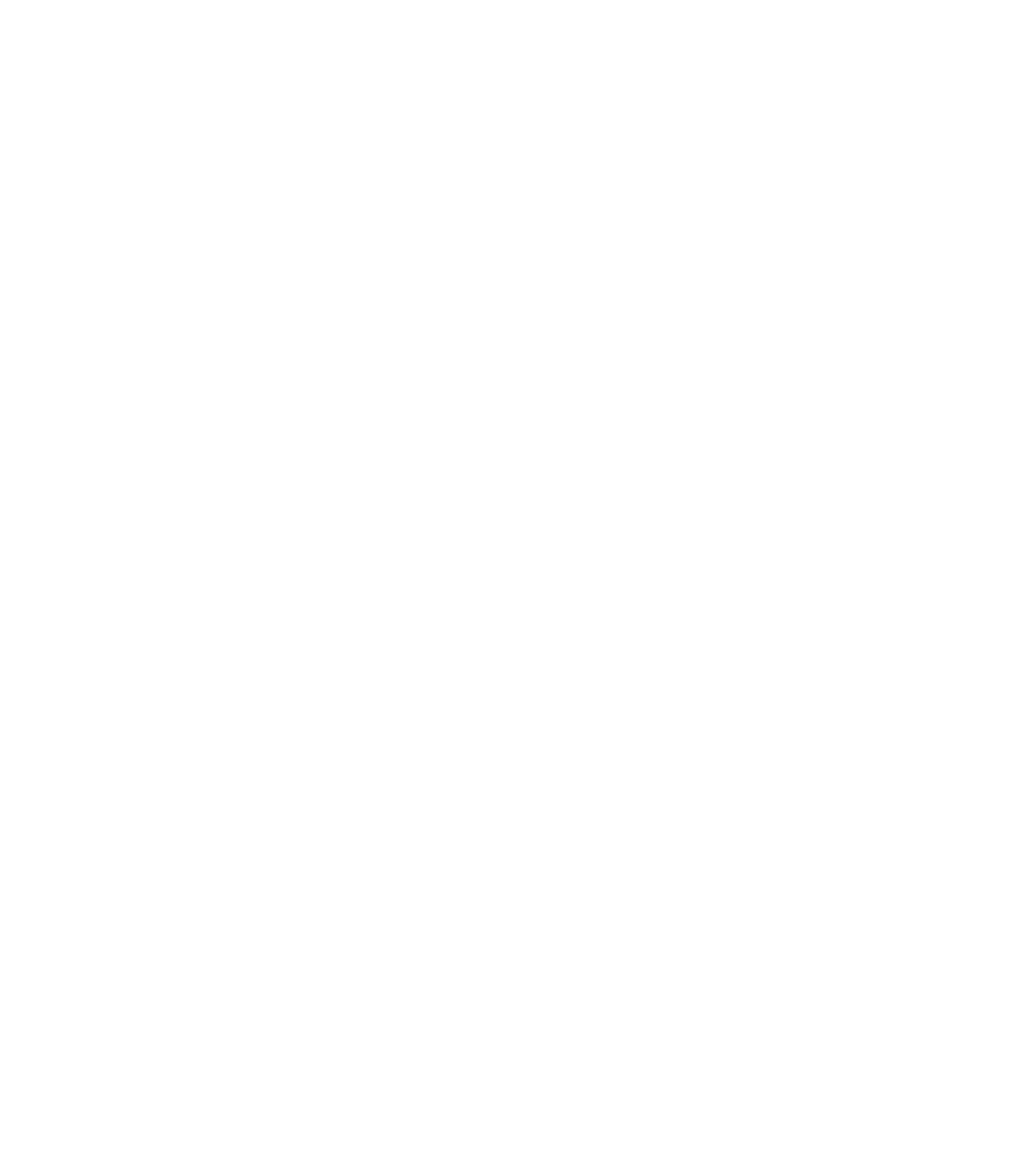 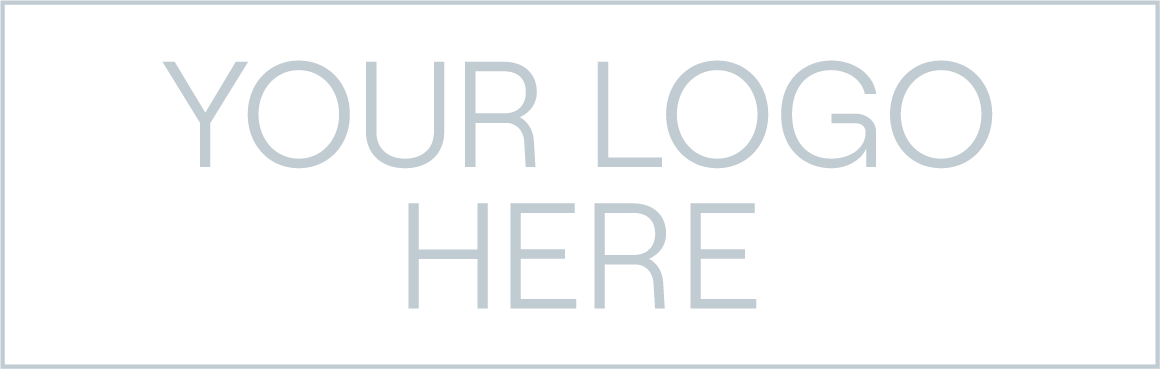 ROUTINES
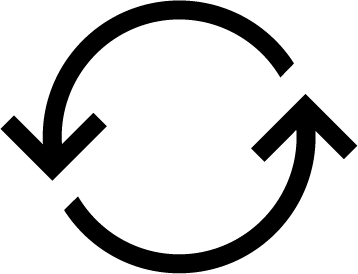 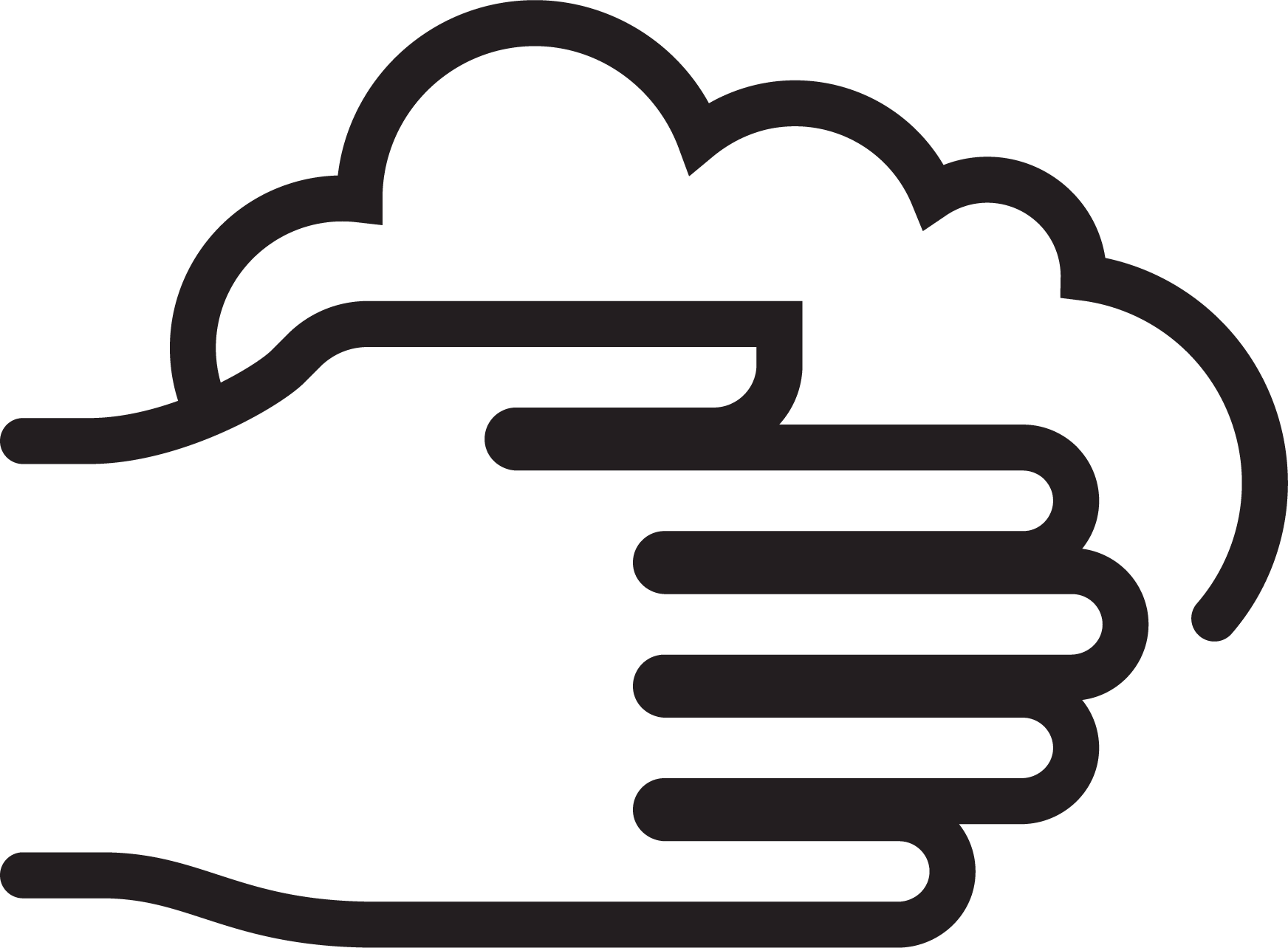 Wash your
hands well
Lather up both hands with soap for at least 20 seconds.
Then rinse and dry them.
Avoid touching your face forthe good of all.
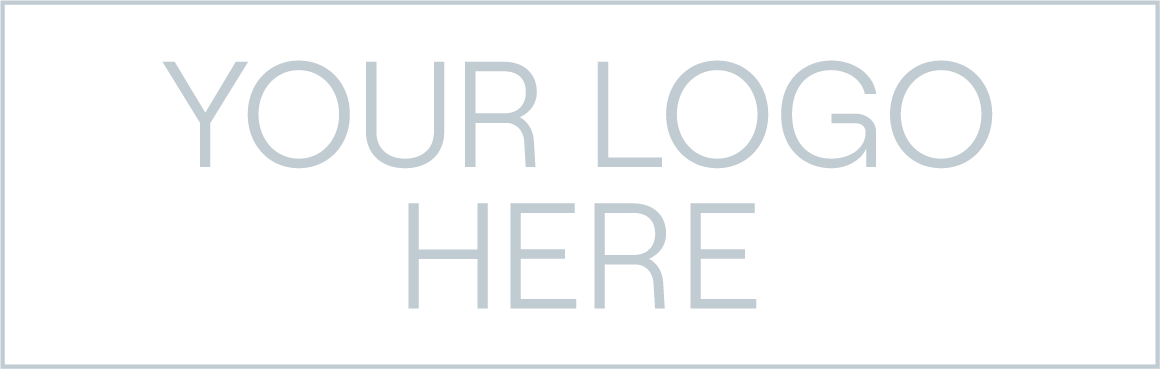 ROUTINES
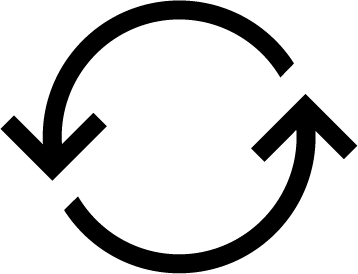 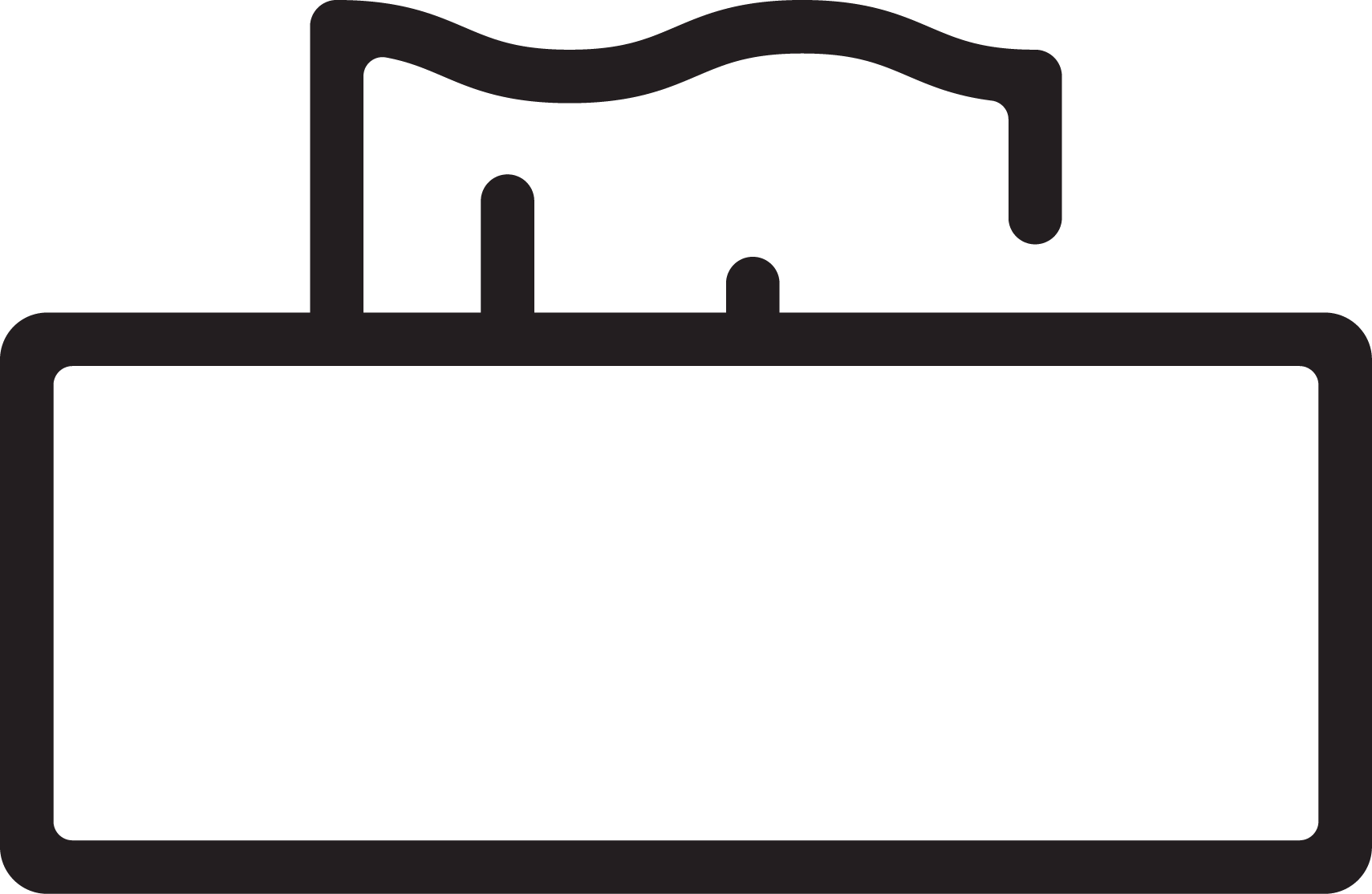 Wipe this
surface clean
Respect shared areas
by sanitizing surfaces before and after use.
Do your part to protect everyone’s health.
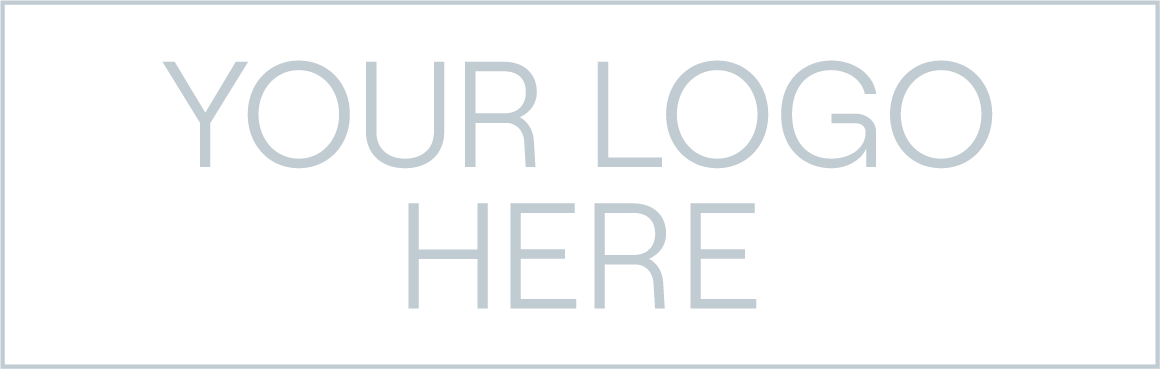 ROUTINES
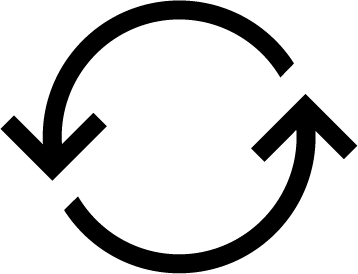 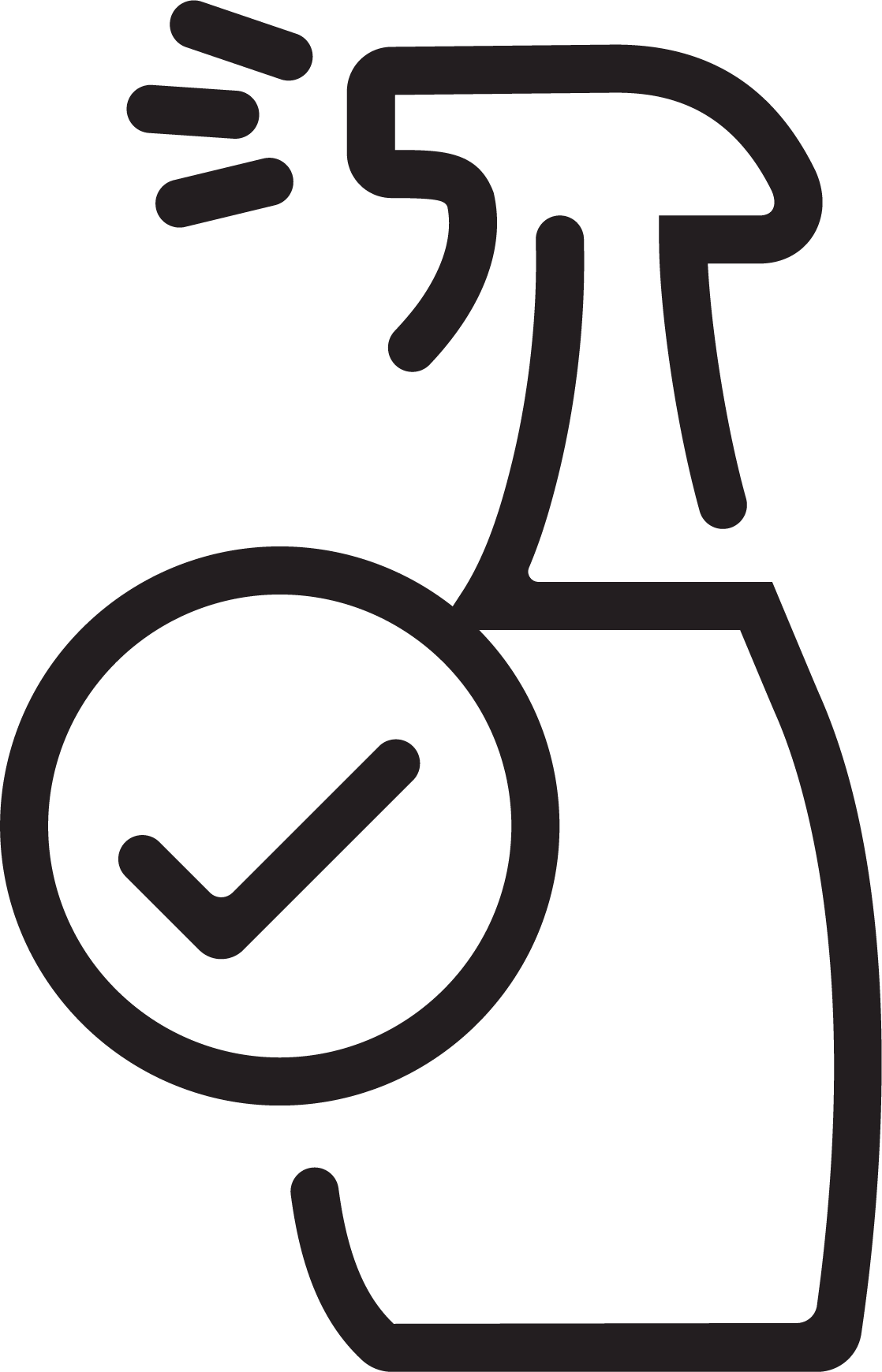 Help us clean your space
At the end of each day, remove everything from your desk—except your keyboard and mouse, which should be placed under your monitor.
The Facilities team counts on your participation in order to complete an enhanced cleaning process for the good of all.
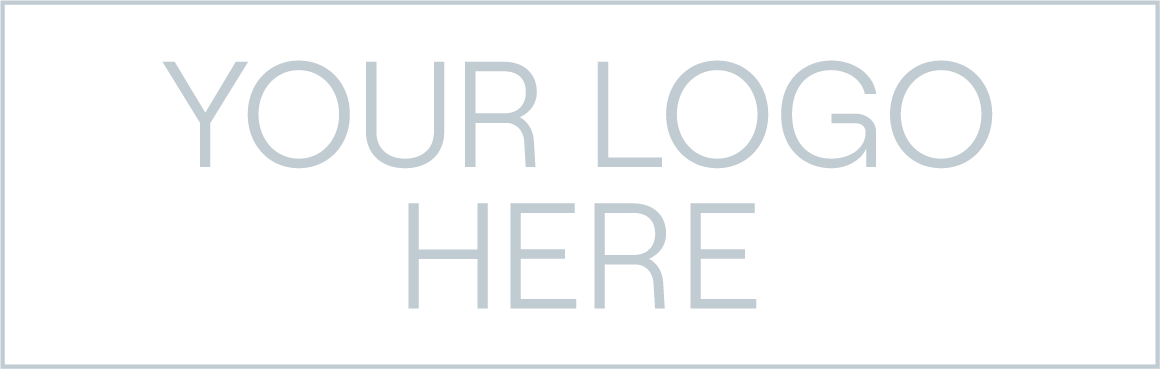 ROUTINES
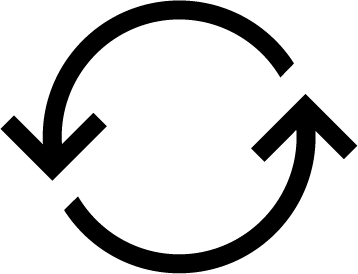 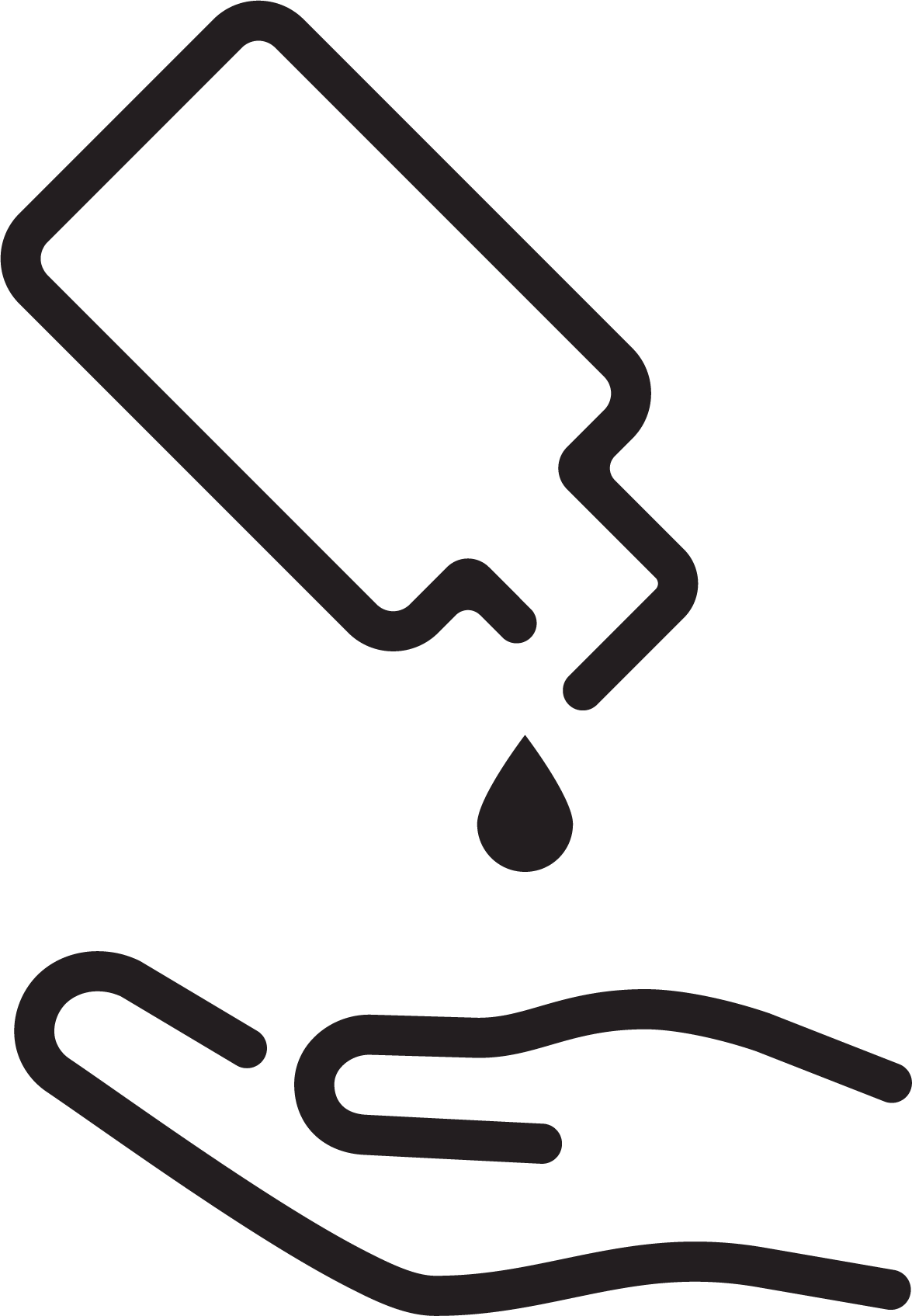 Sanitize
with care
Prioritize personal hygiene before and after tasks, interactions, meals, and breaks.
Protect yourself and thegreater community.
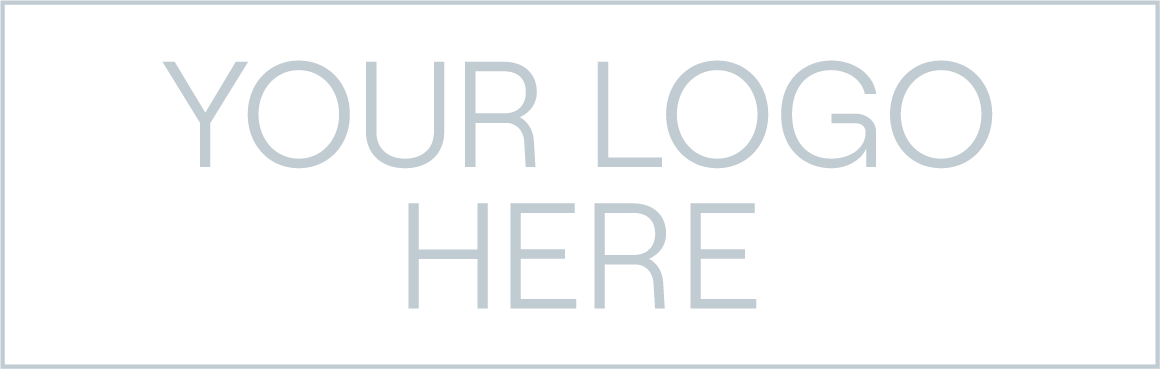